Complex LAC & Edge of Care Efficiency Workshop
Friday 16th  March 2018 1.30pm – 4.30pm
Agenda
1.30 – Tea, Coffee, Welcome and Introductions (ME/RP)
1.35 – Background and Outcomes 
   Lucy Butler DCS Oxfordshire, Project Sponsor
1.45 – Background, Outcomes and the Project So Far (ME/RP)
2.15 – What you have told us (ME)
2.30 – Innovations Elsewhere (ME)
2.45 – Discussion and Questions(LB/ME/RP)
3.00 – Tea and Coffee
3.15 – Group discussions Using Practice Examples (ME/RP)
4.00 – Feedback from Groups and decisions about next steps (LB/ME/RP)
4.30 - Close
Welcome and Introductions
Background and Outcomes
The project is being managed through the Sector Led Improvement Programme (SESLIP) and was developed out of two separate initiatives
A discussion between Oxfordshire DCS and SE DCSs about the increasingly limited viable placement options for vulnerable young people and adolescents, including those with mental health problems and on the edge of care
An LGA initiative to look at innovative efficiency savings in children’s social care, which was discussed through the SESLIP AD Group, where the challenge of finding sustainable and cost effective placements for the 10-18 age group was identified as a key priority
Background and Outcomes – Our Own Experiences in Oxfordshire
62% increase in LAC over 4yrs
Rise due to increase in adolescents with heightened risks & complex needs – mental health, ASD, CDE
Providers unable/unwilling to meet needs – risk to grading/ not SEMH registered
Costs escalating – providers market 
Secure beds never available or risk deemed too high!
Increased use of unregulated settings as last resort
Background and Outcomes
At a meeting of the DCS group in December 2017, the following was therefore decided:
A project would be undertaken with Oxfordshire as sponsor and lead authority
That initially all 19 authorities in the south east would be invited to participate
That, following an initial workshop (today), a small number of authorities would be identified to participate in the detailed fieldwork as part of the project
That the scope of the project would be focussed so as to be manageable
That the interim and final findings would be made available to the DCS and AD Groups for use and dissemination throughout the sector in the South East
Background and Outcomes -Outcomes from the Project
To have a better idea of the issues facing authorities in placing vulnerable adolescents and those on the edge of care 
To understand the cost pressures facing authorities in making placement decisions
To have an understanding of where and how innovations have worked and why
To know where there are gaps in current services and how placement decisions are affected by this 
To make some recommendations for future options across the south east region
Background and Outcomes – Project Objectives
To focus the project so that it is manageable and will achieve its objectives
To use published and newly collected data to identify and quantify the problem
To look inside our own authorities for good practice and innovation, in terms of cost, outcomes and quality
To look outside our authorities for areas of good practice and innovation
To use case studies to verify the nature of the problem
Using published and collected data, to produce a comprehensive analysis of the needs of young people who are LAC or on the edge of care, within the scope of the project
To map current levels of service provision
To identify gaps in services
To make recommendations for solutions
To share the findings across SESLIP
Outcomes from today
To have agreed a defined scope for the project
To have identified a small number of authorities to work alongside Oxfordshire and SESLIP
To be clear about the timescales and time commitments from participants
To be clear about next steps
Progress to be fed back to DCS and AD groups in March
Do you have any further outcomes from today?
The Project So Far
Boring but necessary project bits:
A Project brief and Project Organisation
A Project Plan


Less boring but equally necessary:
An analysis of LAC data from 903 data
Project Timelines
Dec 17     Jan      Feb       March      April       May       June      July18
Data analysis: high level and detailed analysis of need; data related to provision
(from published data, questionnaire and case files)
Analysis of current practice: Survey of current best practice; in-depth study in participating authorities; desk top analysis of best practice from elsewhere
Development of Needs Based Analysis: mapping current provision, collate all data, undertake gap analysis;  determine possible solutions; feed back to DCSs and ADs
Dissemination and Engagement: regular updates and events; regular updates to DCSs and Ads; disseminate findings
The Project So Far – Data Analysis
From analysis of most recent CLA data compared with 2014, across SESLIP region
Total CLA up 9% in SE (5% England)
3 LAs increases between 20 & 30%
81% CLA placed in FC, with parents or adoption compared to 84%
Over 10s account for nearly 70% of all CLA
6 authorities have between 15% and 22% CLA in residential settings
55% in LAs own provision compared to 60%
64% placed within LAs own boundary (no change)
22% of CLA placed more than 20 miles from home (either inside or outside LA boundary)
The Project So Far -What you have told us
8 completed questionnaires – thank you very much
For some of the questions, particularly the data, you told us that you found this difficult to answer
Particularly for the larger authorities, with larger numbers, your systems do not allow you to categorise CLA according to presenting issue or young people on the edge of care
You are much more certain of your data for some cohorts (e.g.CSE) than others
What you do know with more certainty is how much it all costs
The following slides give some analysis of the data we have got 
But also an indication of what we could do, if we were able to get at a more accurate snapshot of the data
This, in turn, will help us to identify what the real areas of concern are and how we might address them
Primary Reason for CLA or EOC
CLA and Edge of Care by Age & Gender
CLA Girls
EOC Boys
EOC Girls
Working with Other Agencies
Who we should engage for this project
Schools (6)
Police (5)
CAMHS (5)
Health (3)
SEN (2)
Substance Misuse Service
Educational Psychology 
Youth Service
Youth Offending
Youth Justice
Voluntary Sector
Specialist Foster Carers
Adult Social Care
Ofsted
Housing 
Public Health
CSE Services

Mark will talk later about the initiatives you have underway in your LAs
The Costs
For the 7 Las who replied to this question:
Costs for The Year
Costs Continued
Costs – Some Totals
For the 7 authorities who gave us data for residential placements, with incomplete data, 
       Estimate of over £45million per year


For the 6 authorities who gave us data for specialist fostering 
       Estimate of over £15million per year
SE Innovations
West Berks & Bracknell – Family Safeguarding Model  
Whole-system reform of Children’s Services which aims to improve the quality of work undertaken with families, and thereby outcomes for children and parents. 
Brings together a partnership including the police, health (including mental health), probation and substance misuse services. 
Key elements include specialist workers with domestic abuse, substance misuse and mental health expertise joining teams; training in Motivational Interviewing as a framework for practice for all staff; a move to group case discussions; and structured tools to support direct work. 
 Brighton and Hove-  Functional Family Therapy Team 
Assertive outreach model to work with families to  prevent family breakdown/  children coming into care  
Developing an Extended Adolescence Service
SE Innovations
Kent
Sense of Belonging programme for in house foster placements 
Provides support to in house placement to achieve stability through the provision of a clinical psychologist, an activity based programme including weekends away for LAC and in some cases foster family and support from a hub family.
Margate Task Force 
Collaboration between social care, police, housing, education, health, community reps and NGO’s to address deprivation, gangs, CSE, drugs etc as whole community.
Missing CYP
Cross ref data with YOS and police, dedicated Practice Dev Officer, 90 % offered RI’s within 72 hrs, 80% completed, shared with police.  Lack of OLA notifications into Kent. 4 Police Missing Children Exploitation Teams set up.
 
Portsmouth 
Currently working with research in Practice to think about a model of intervention with adolescents at the edge of care
SE Innovations
Surrey - Extended Hope 
integrated service for children with mental health needs / crisis at risk of placement breakdown
https://www.healthysurrey.org.uk/your-health/mental-wellbeing/camhs/parents-and-carers/support-for-parents-and-carers/extended-hope
 Currently developing an Intensive Support service to provide extended hours outreach intervention service for children with learning difficulties / autism.  This is to be hosted by the local authority and funded through CAMHS Transformation funding.  Service development is based on feedback from parents/carers/schools and builds on the model of extended hope. 

Oxfordshire
Cross regional block contract for residential and educational provision for CLA with complex needs
Work with iMPOWER to improve codification of needs to inform commissioning plans
Draft market position statement for residential and fostering placements
SE Innovations
West Sussex -Complex High Risk Adolescent Project 
Develops a practice model that is sustainable to manage the risk that our complex high risk adolescents pose, improve the range of interventions available to them, decrease the anxiety in the professional network in managing their risk and improve their outcomes. 
Co-locates existing staff and recruiting a new Advanced Practitioner, coordinating activity of supporting staff and developing a practice model with the support of a consultant to improve ways of working. Action research based project so will test and develop . Baselines will measure change and outcomes for children and staff evaluated.
The Project So Far - what interests you
We need to collaborate on the project
Joint (Multi-Authority) Commissioning and Market Development
Coventry, Solihull, Warwickshire Procurement Shared Service
Established 2010 
Saved £13million in first 3 years of operation 
Reduced local IFA costs

Fostering Stocktake Recommendation 21 
Many of the 152 separate local authorities are too small to effectively plan and commission fostering. 
It could be better planned and commissioned if they were to come together into about 10 consortia with critical mass. 
They would be better able to understand commissioning requirements; concentrate expertise; discourage local authority versus local authority competition; and negotiate with IFAs to provide placements at a significantly reduced cost, almost certainly through guaranteeing particular IFAs a certain level of business. The routine absence of such arrangements is extraordinary. There is the potential to significantly reduce spend on fostering.
Joint (Multi-Authority) Commissioning and Market Development
It is difficult for individual local authorities to commission residential care effectively, given the relatively small numbers of children needing it in each authority area. Most local authorities in England (all but 22) cooperate with adjacent authorities in about fourteen regional residential care consortia. 

A report, again from Oxford Brookes identified the following range of contracts managed by consortia: 
 
framework agreements (a common specification and contract with providers for a specified service at agreed prices); 
dynamic purchasing systems where providers can join or leave the contract, which otherwise operate much like a framework agreement; 
block contracts where local authorities agree to purchase a specified number of places from one or more providers; and 
cost and volume contracts, where no specific volume of purchases of placements is guaranteed, but where there is agreement that, as spend with a particular provider increases, prices will be reduced.

Oxford Brookes University: The Efficacy and Sustainability of Consortia Commissioning of Looked After Children's Services, July 2015
Workforce
Signs of Safety 
An innovative strengths-based, safety-organised approach to child protection casework. The model of its approach was created in Western Australia by Andrew Turnell and Steve Edwards, who worked with over 150 front-line statutory practitioners and based it on what those practitioners know works well with difficult cases. 
https://www.gov.uk/government/uploads/system/uploads/attachment_data/file/625376/Evaluation_of_Signs_of_Safety_in_10_pilots.pdf

Family Safeguarding Model 
Developed by Hertfordshire and currently being rolled out to multiple authorities via the innovation programme. Evaluation in Herts identified reductions in new entrants to care and £2.5millon in savings per year. 
http://cdn.basw.co.uk/upload/basw_75050-4.pdf

Hampshire Partners in Practice
Family focused and evidence based practice – developing the ‘Hampshire approach’ – a resilience based way of working grounded in academic research. The approach will provide a strengths based structure for staff to work with families and support them to develop resilience within themselves and the community they live in.
 
Other LAs have developed (or are developing) their own bespoke approaches (e.g. East Sussex & Brighton and Hove)
The Trusted Relationships Fund
The Home Office launched a £13 million fund to help professionals form close, protective relationships with children and young people at risk of sexual exploitation, county lines gang crime or relationship abuse.

The Trusted Relationships Fund invites local authorities to apply for funding to run projects aimed at fostering relationships between frontline staff and at-risk children. Through the fund, local authorities are encouraged to work with local partners to improve the way professionals, including social workers, youth workers, police and voluntary sector practitioners, work together to support vulnerable young people.

Local authorities will be asked to design projects that fit their needs. But the projects could see frontline workers organising or becoming involved with:

establishing a safe space where young people can share their concerns with professionals who will listen to them
providing specialist counselling services
delivering positive activities including sport, music, arts and volunteering
improving the way local organisations work together to support the most vulnerable young people working with children who repeatedly go missing to ensure that they are kept safe and well

https://www.gov.uk/government/news/government-launches-trusted-relationships-fund
Step down
Birmingham – Joint project with Core Assets and Bridges Ventures (SIB provider)
Increased placement stability 
£0.8 million saving in first 2 years
http://reescentre.education.ox.ac.uk/wordpress/wp-content/uploads/2017/04/StepDownBirmingham_Prelim-Findings_ReesCentreApr2017.pdf
https://www.theguardian.com/social-care-network/2017/oct/12/council-projects-budget-bonds-third-party-funding
A Social Impact Bond is..
A form of outcomes based contract in which public sector commissioners commit to pay for significant improvement in social outcomes (e.g. reduction in offending rates or hospital admissions). 
Transfers implementation risks away from the public sector commissioner to socially motivated investors.
Therefore investors bring their own expertise and focus resource on performance management and capacity building to ensure positive outcomes are achieved. They aim to drive improvements in preventative services and ensure that commissioners only pay out when outcomes are achieved.
Influencing Regulators
Residential Care in England –Narey Report 
Many of those who gave evidence expressed frustration about Ofsted and in private meetings they were often frank in their views. Sometimes Ofsted was painted as some sort of ogre strangling the ability of homes to excel through over prescription and by making critical assessments on the basis of minor inadequacies. 
But a home that requires improvement, is not an inadequate home. I urge Ofsted to clarify – very loudly – the reality that a requires improvement verdict means that a home is an adequate home.
Community Based Interventions
North Yorkshire County Council (NYCC) No Wrong Door (NWD) 
innovation provides an integrated service for young people, aged 12 to 25, who either are in care, edging to or on the edge of care, or have recently moved to supported or independent accommodation whilst being supported under NWD. 
Edging to care is defined as when, without an intervention package being put in place, there is a strong likelihood of the case progressing to edge of care. Edge of care is defined as those children and young people who are at imminent risk of becoming looked after, due to significant child protection concerns, or to prevent a long term placement; or because they have ceased to be looked after and their needs are escalating. 
https://www.gov.uk/government/uploads/system/uploads/attachment_data/file/625366/Evaluation_of_the_No_Wrong_Door_Innovation_Programme.pdf
Community Based Interventions
Positive Families Partnership (PFP) 
a collaboration between a group of organisations working towards a common goal: to prevent families from breaking down and young people from entry into care.
They provide an edge of care service, delivering holistic, therapeutic interventions to at-risk families.
They work across five London boroughs: Bexley, Merton, Newham, Sutton and Tower Hamlets. It is a partnership with three delivery partners: Family Psychology Mutual, Family Action and South West London and St George’s Mental Health NHS Trust.
https://www.positivefamiliespartnership.com/
Sufficiency Plans/Strategies
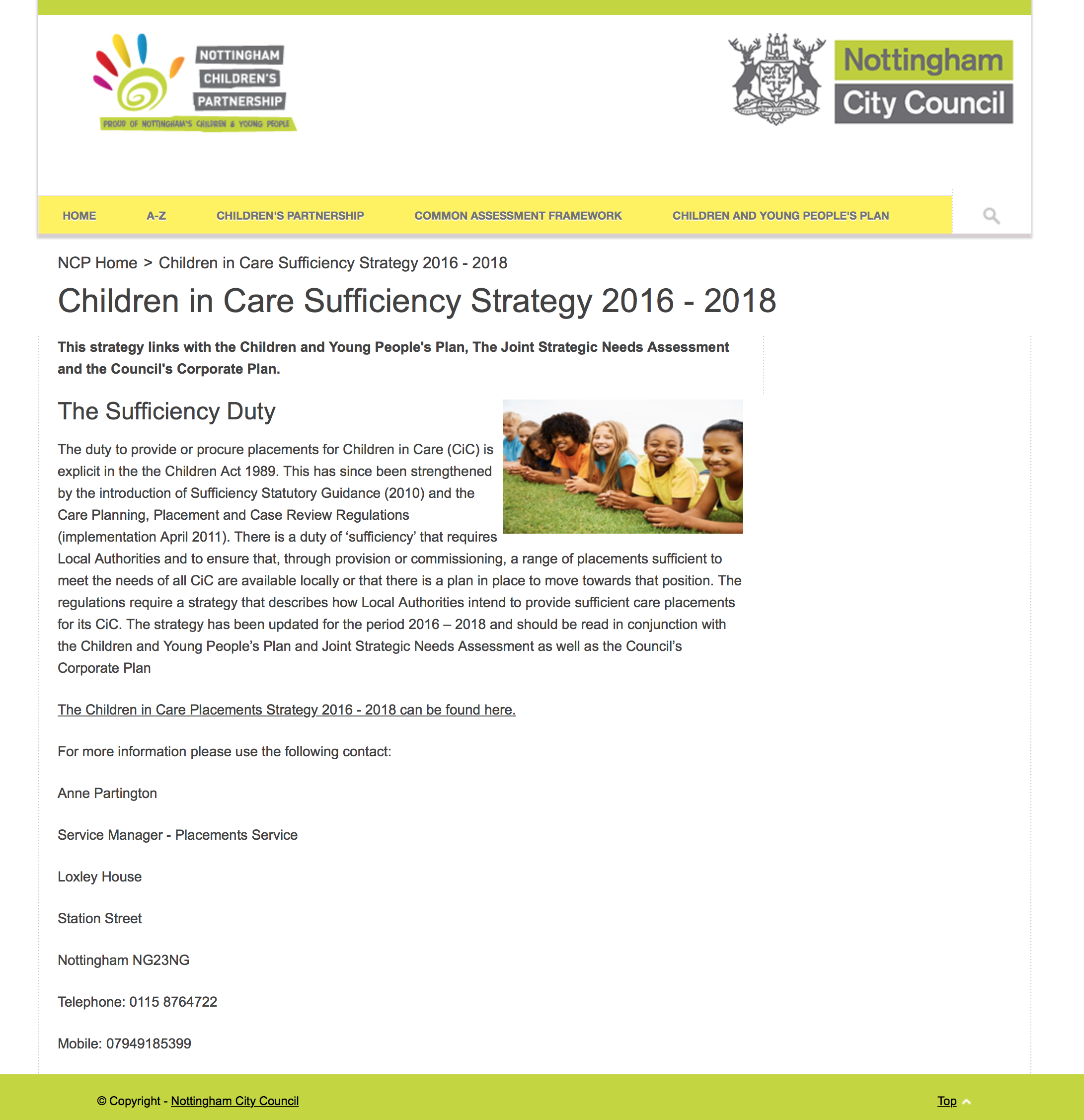 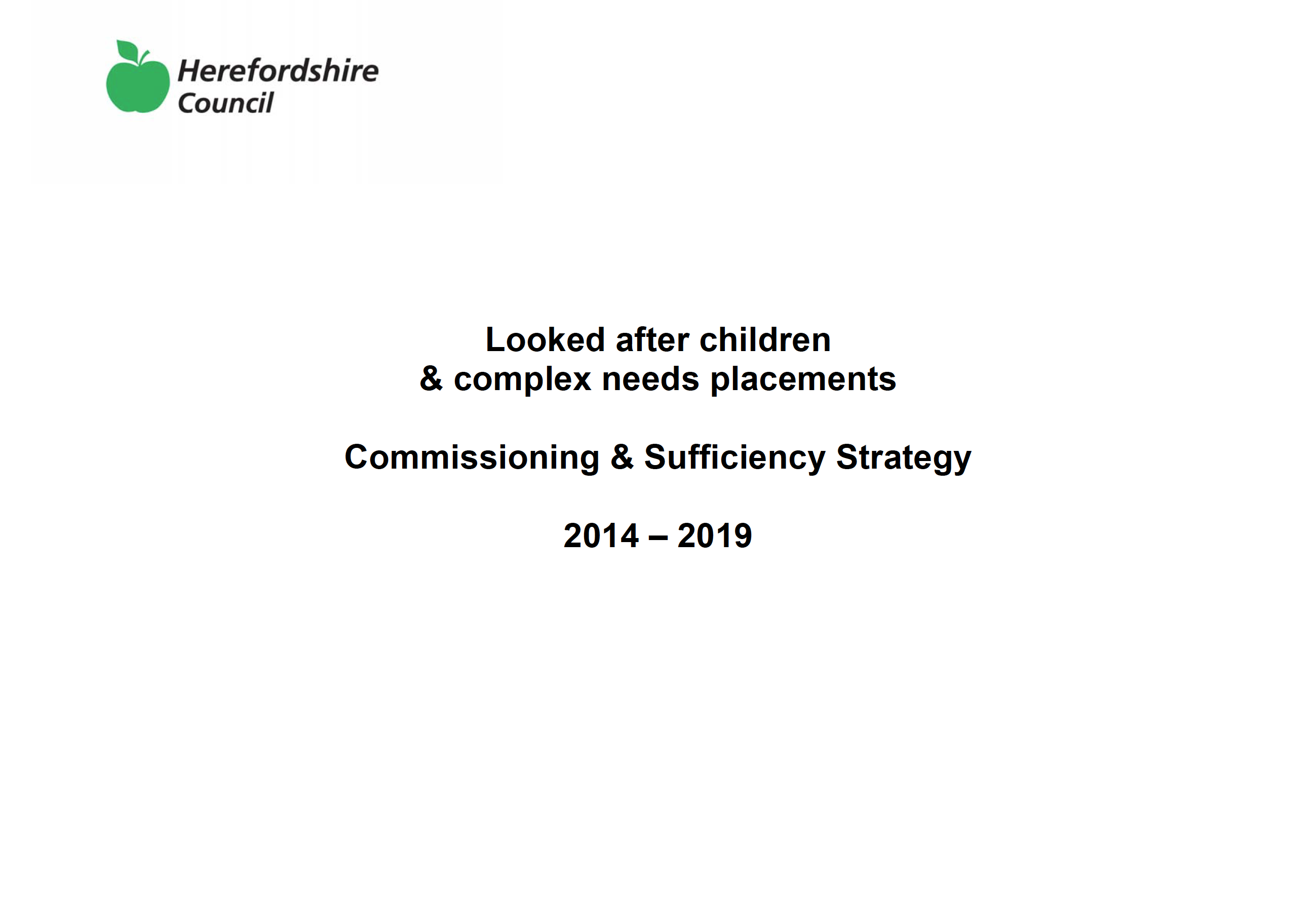 Whole System Reviews
Yet even putting aside the prevention opportunity there are further ways to make better use of resources in placements. This is because: Needs are not systematically collated as part of social work planning or commissioning processes. 
Needs are not systematically analysed in the context of cost and progress against outcomes that will improve a child's life. 
It cannot be shown how higher cost placements deliver better outcomes for the children concerned. Frontline staff, such as IROs and social workers, often don’t see cost and value as part of their job. Even where needs are captured the response can often be to provide ‘containment’ support for higher need children, rather than to step their needs down over time, and
Even when placement needs are assessed as reducing, costs do not fall, and placements are not always adjusted so they do.

https://www.impower.co.uk/downloads/paper-getting-a-grip
Discussion and Questions
Tea and Coffee Break
Group Discussions
We asked you to bring two practice examples of placements with you today 
one which is your highest cost placement
one where the intended outcomes for the young person were not met/are not being met

Using these examples, in your groups, please identify for each:
A broad outline of the needs of the young person
What factors did you take into account in making the placement (e.g time, cost, distance, intended outcomes)
At what point in the decision making process could the decision have been different
What other options were available to you
Could the outcome have been different if the placement was required say two weeks earlier or later
If this was not the ideal placement, can you say what would have been

We will give you a matrix on which to record your answers
Group Discussions - Feedback
We will collect in the matrix work so please complete fully as this is part of the fieldwork
In your feedback, please reflect:
Whether your experiences are the same or different from others in your group
Were the sort of cases you discussed broadly the same or very different
Was there a common view about the sorts of needs that are most difficult to meet (and therefore could help to narrow the scope of the project)
Whether there was anything shared with you or which you shared which could have made a difference to yours or others decision making 
And finally, if we have whetted your appetite, would your LA like to be further involved in the detailed fieldwork alongside Oxfordshire
Next Steps
Taking your feedback we will now finalise the scope of and participants in the project

We will feed this back to the DCSs and AD Group later this month

We will issue a communication to all participants to update them on progress

We will be in touch with participant authorities to set up the case review work
Final Questions and Close